SWORD BROS POSTMORTEM:Making a small physics sword fighting game

	Drew Wallace (@_drew_wallace)
	Designer/Programmer

	Philly Game Mechanics 12/7/17
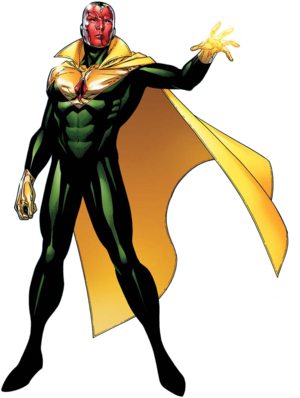 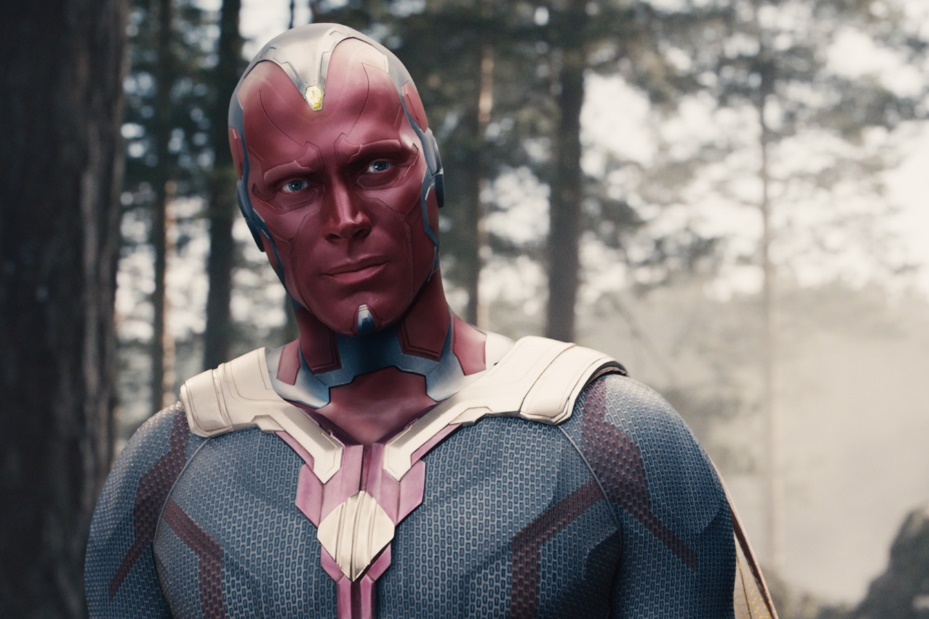 the vision:“physics-based sword fighting”
2013: Get on Top (Bennett Foddy)
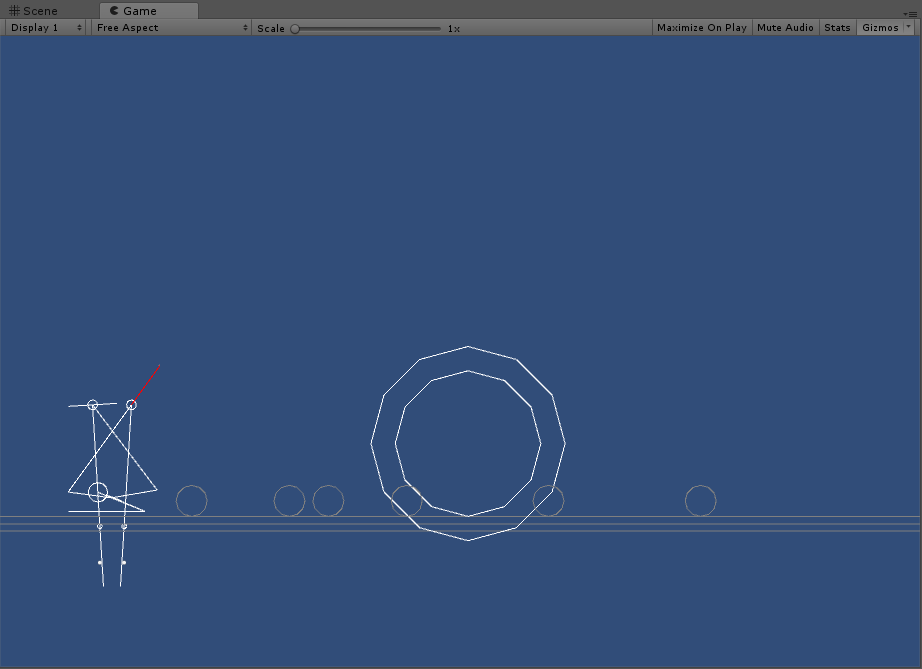 6/25/15: development begins on “Sword Puppet”
[Speaker Notes: What it is]
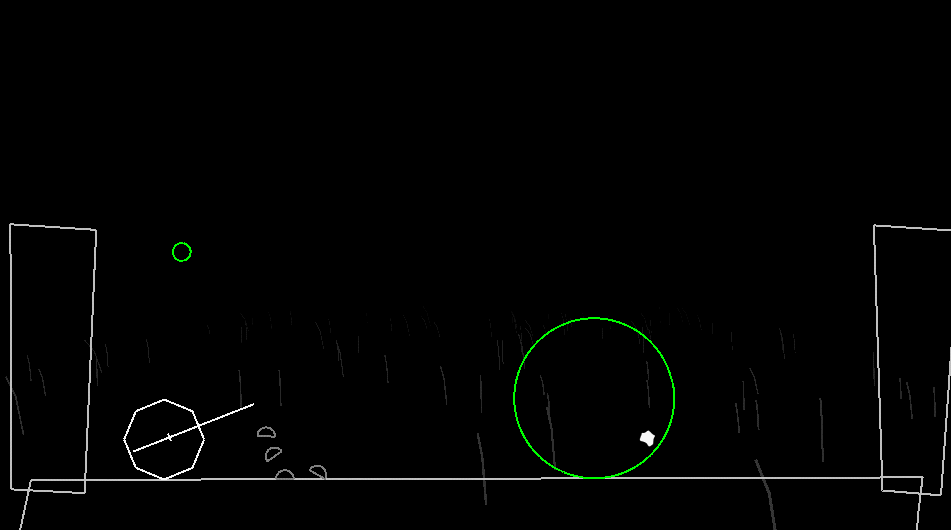 7/6/15: 
switched from Unity to Flint (Final Form Games engine)
added slicing
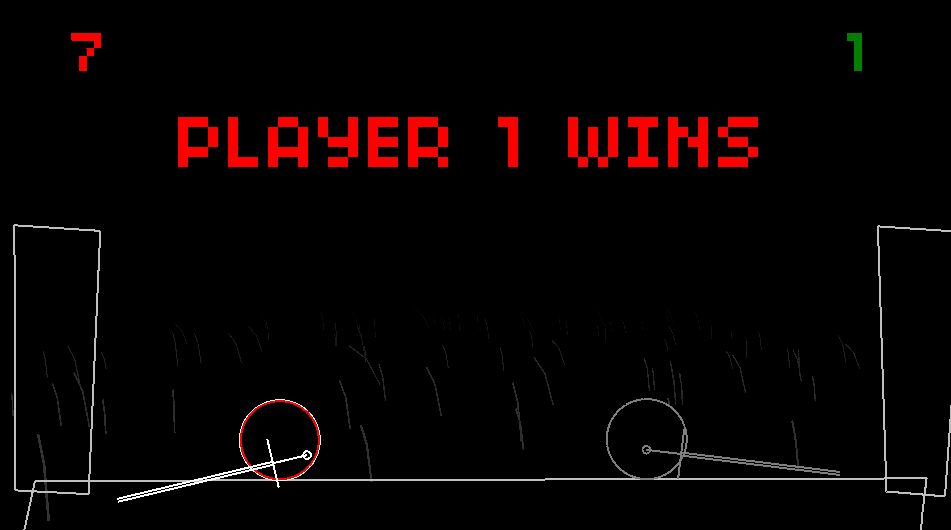 7/9/15: 
added pvp
added Warrior (Kesha track)
demoed at dev night
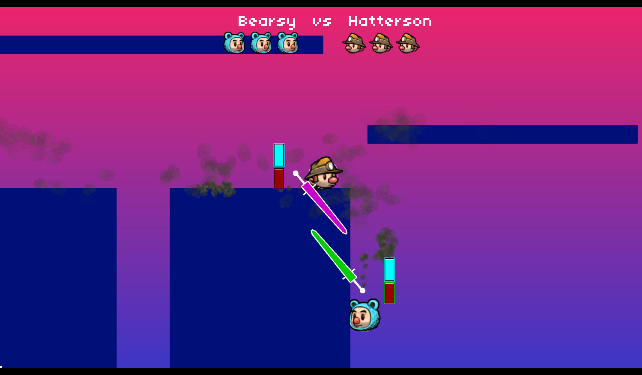 August 2015: showed privately at PAX
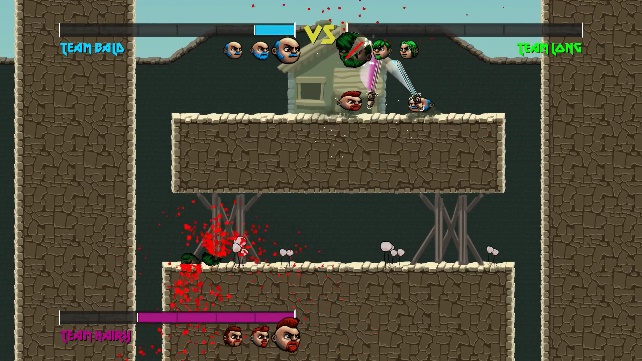 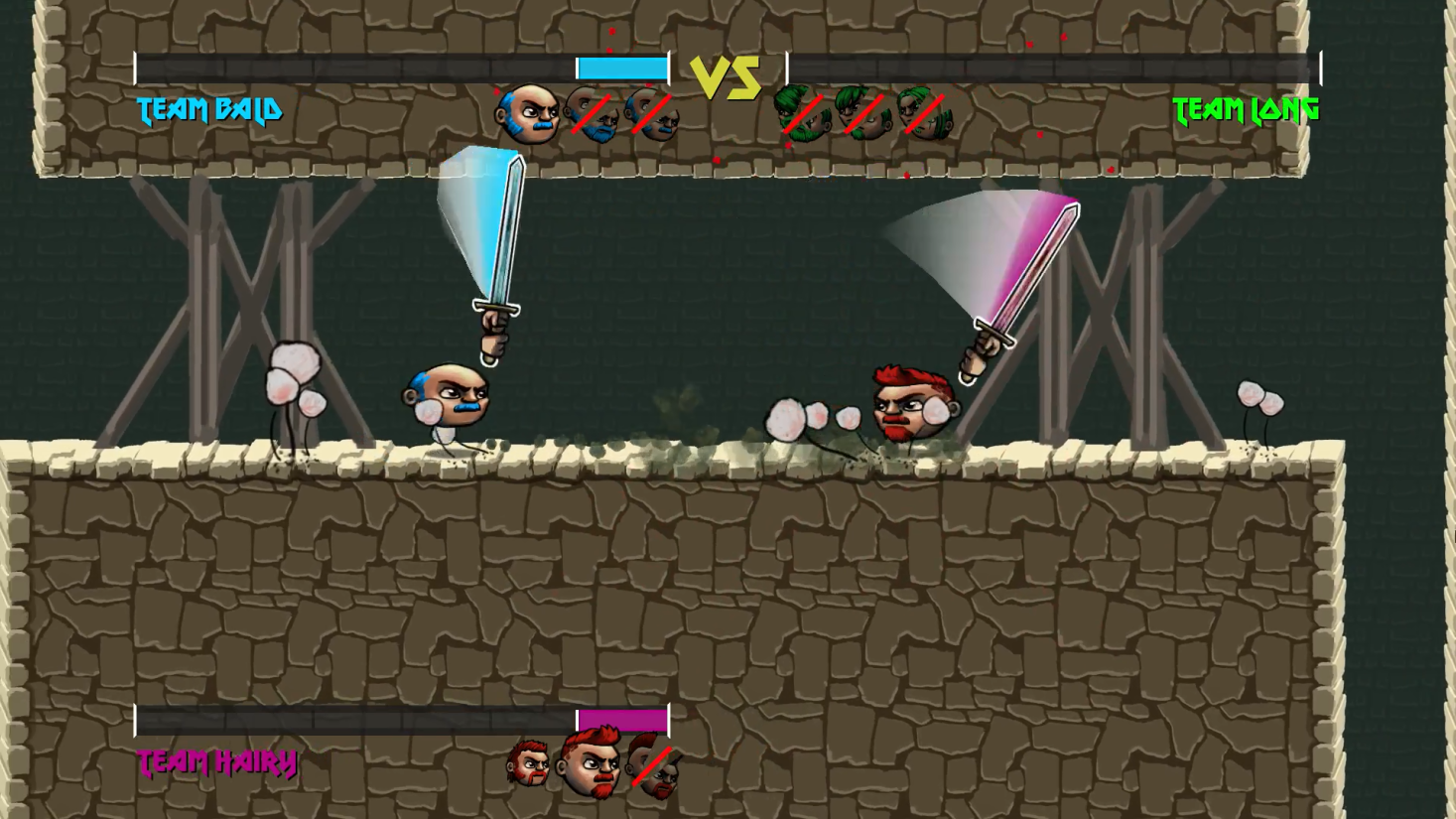 October 2015: feature complete
(September 2015 – June 2017: College)
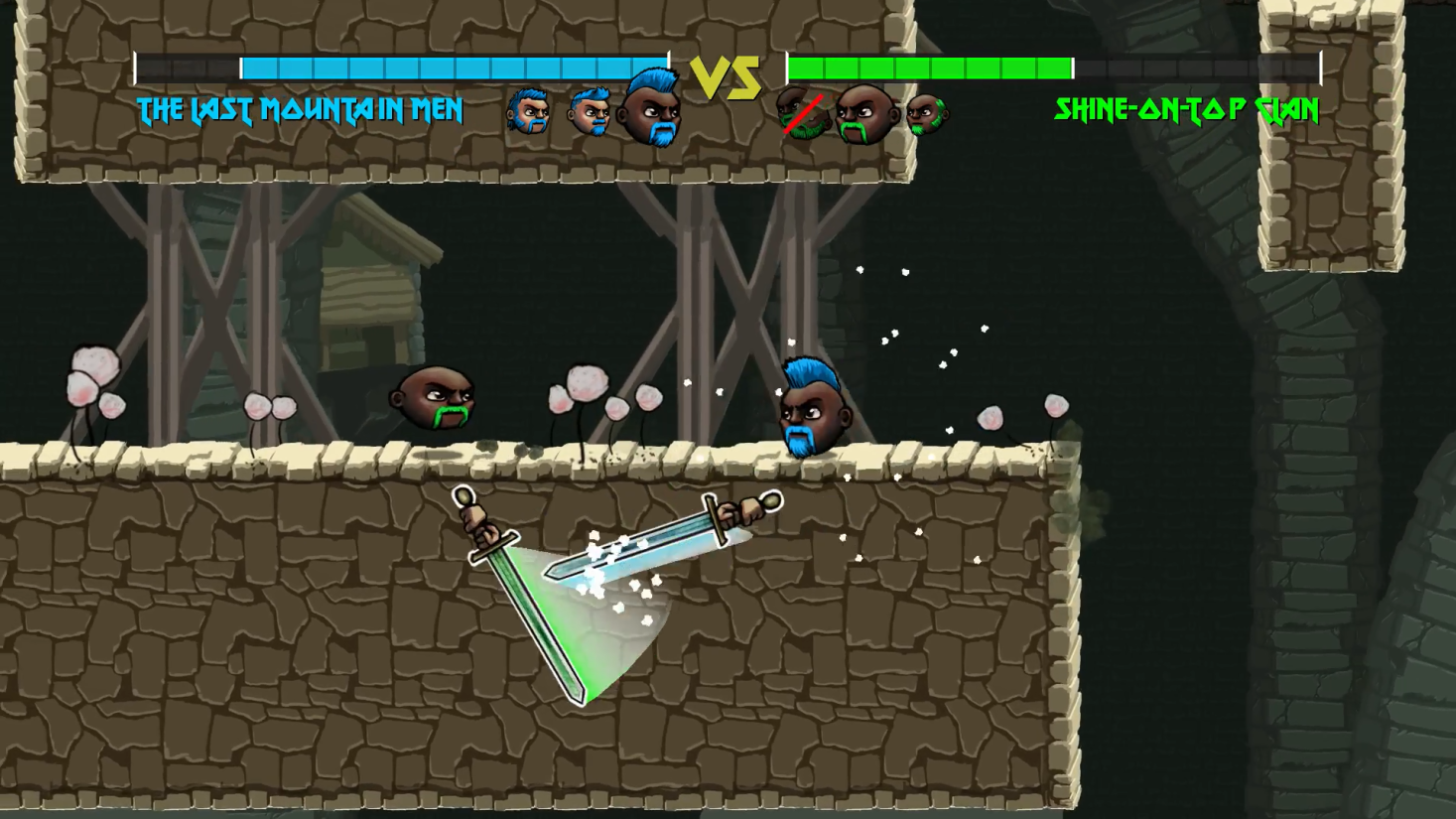 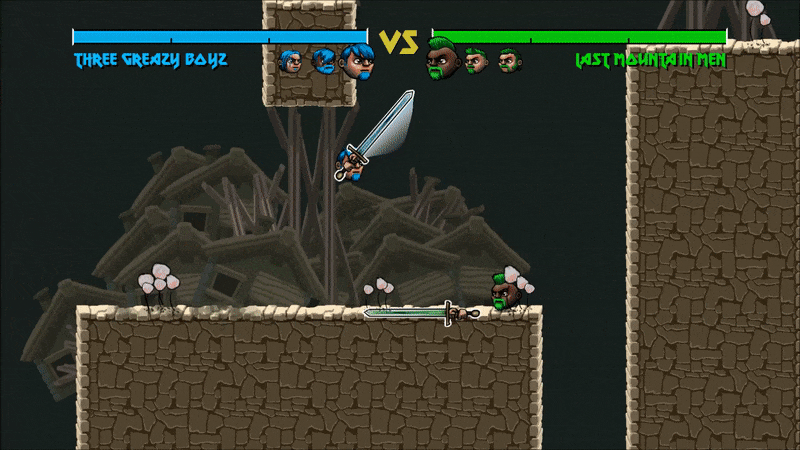 November 2017: released
[Speaker Notes: What goes into making a small game like this]
Mostly developed summer 2015
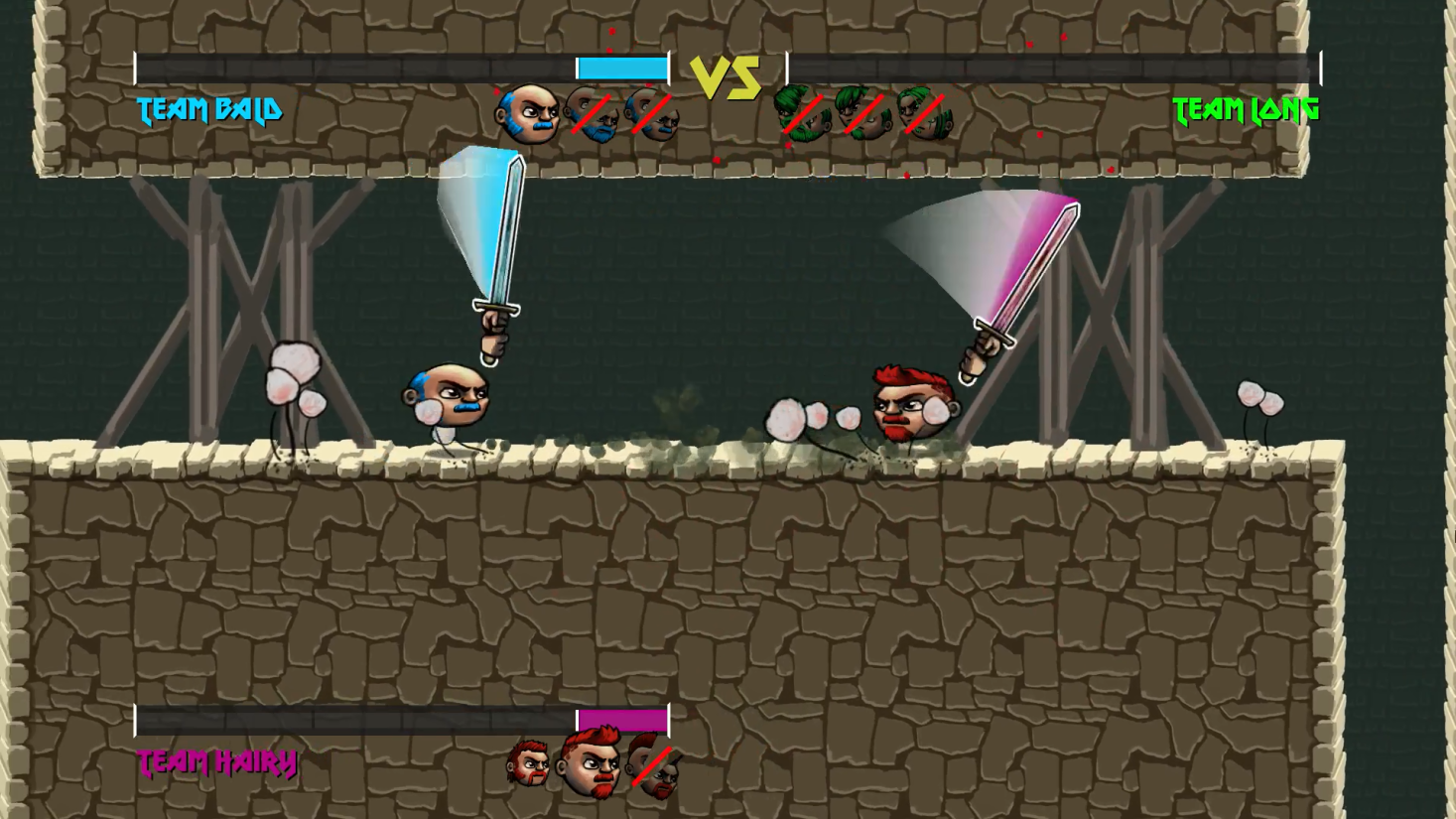 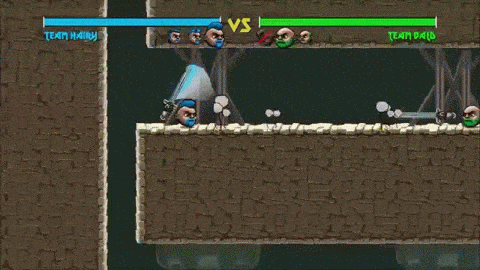 Released November 2017
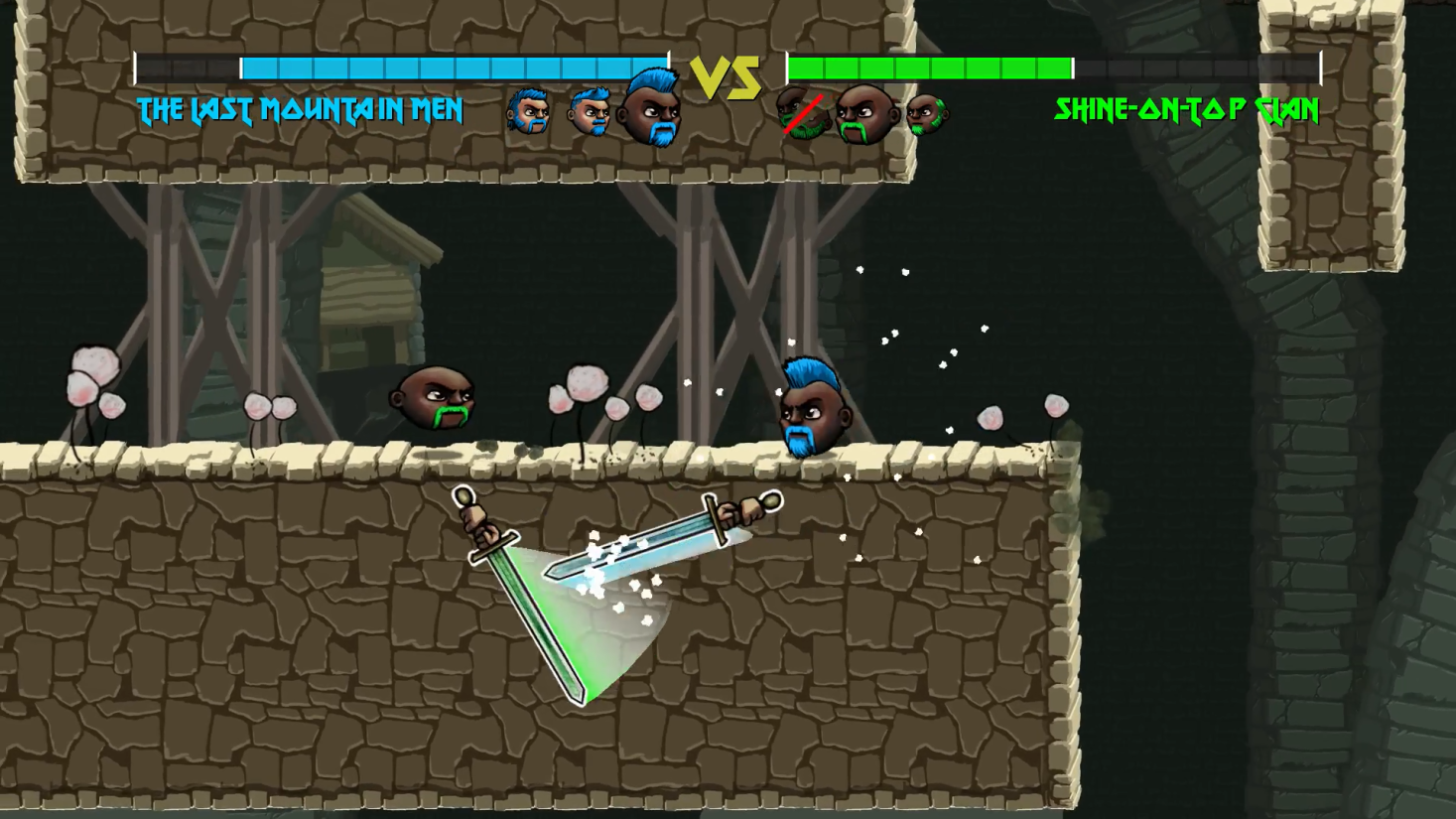 Choice of Engine
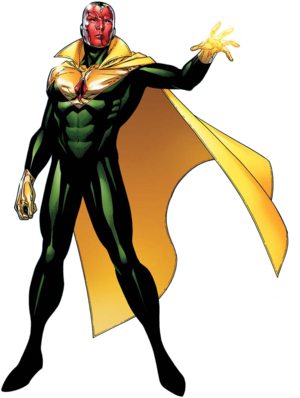 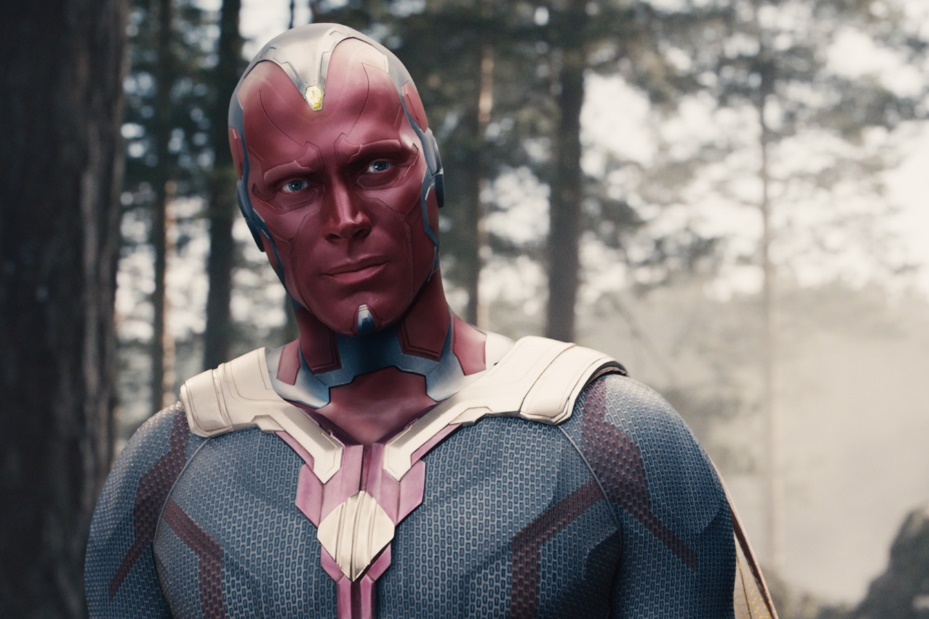 the vision:“physics-based sword fighting”
Swords must always…
collide with each other
seem to have weight

But also…
follow the analog stick
respond immediately to input
[Speaker Notes: A, B: box2d (standard physics engine, built into unity)]
Sword Collisions
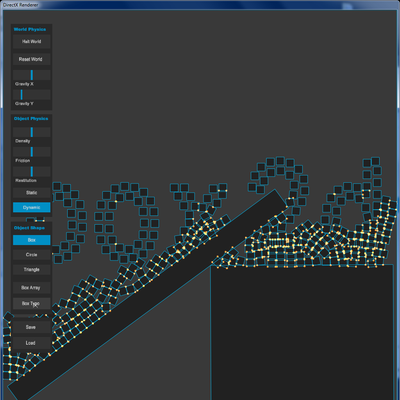 Sword controls: PID controller
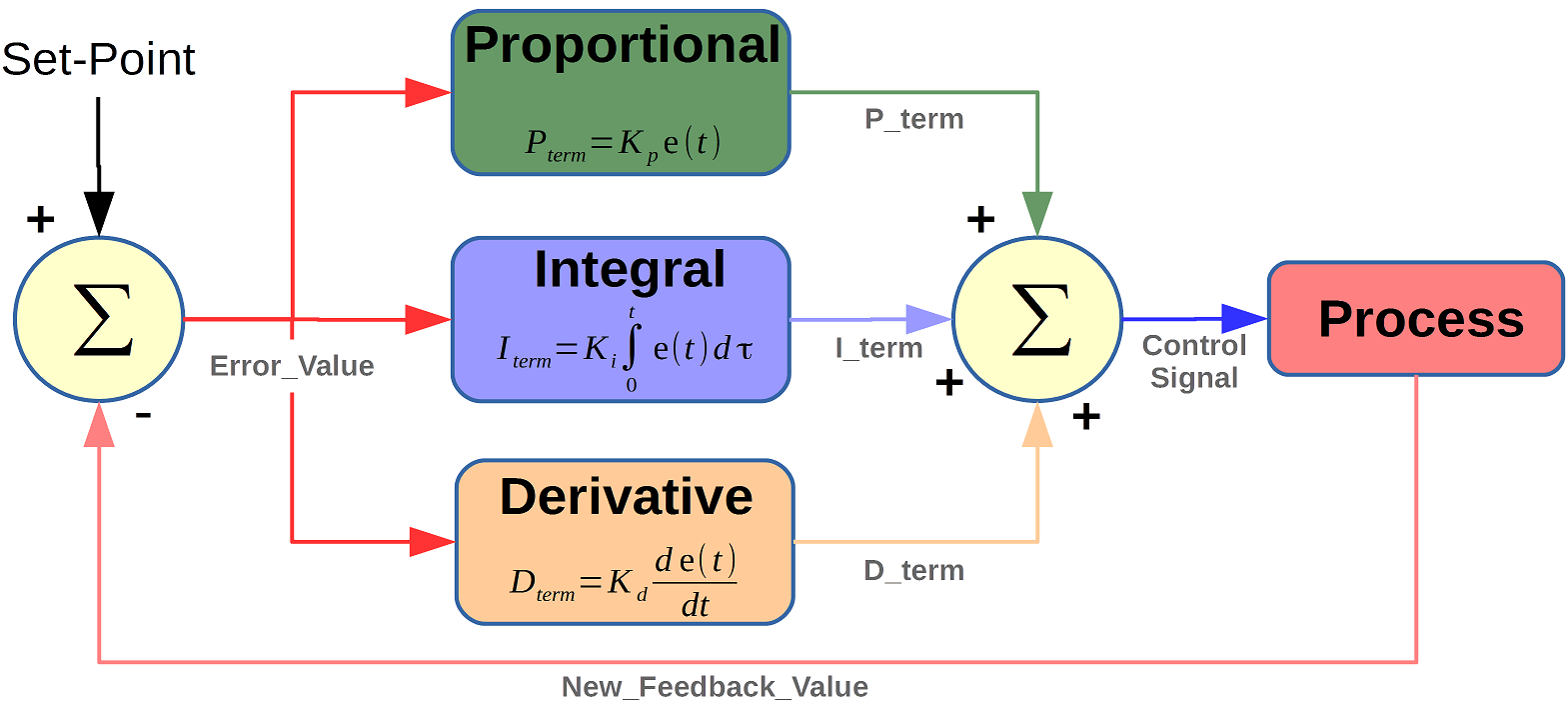 https://www.mathworks.com/matlabcentral/mlc-downloads/downloads/submissions/58257/versions/1/screenshot.png
[Speaker Notes: https://www.mathworks.com/matlabcentral/mlc-downloads/downloads/submissions/58257/versions/1/screenshot.png]
PID controller
force = 
p*(signed distance) 
+ d*(relative velocity)
+ i*(integral of signed distance)
spring
damping
extra correction
Swords must always…
collide with each other
seem to have weight

But also…
follow the analog stick
Respond immediately to input
[Speaker Notes: A, B: box2d (standard physics engine, built into unity)]
Swords must always…
	A.  collide with each other
But also…
	C.  follow the analog stick

Swords must always…
	B.  seem to have weight
But also…
	D.  respond immediately to input
Sword center of mass in the hilt
Inelastic collisions
Hands respond faster than blade
Sword center of mass in the hilt
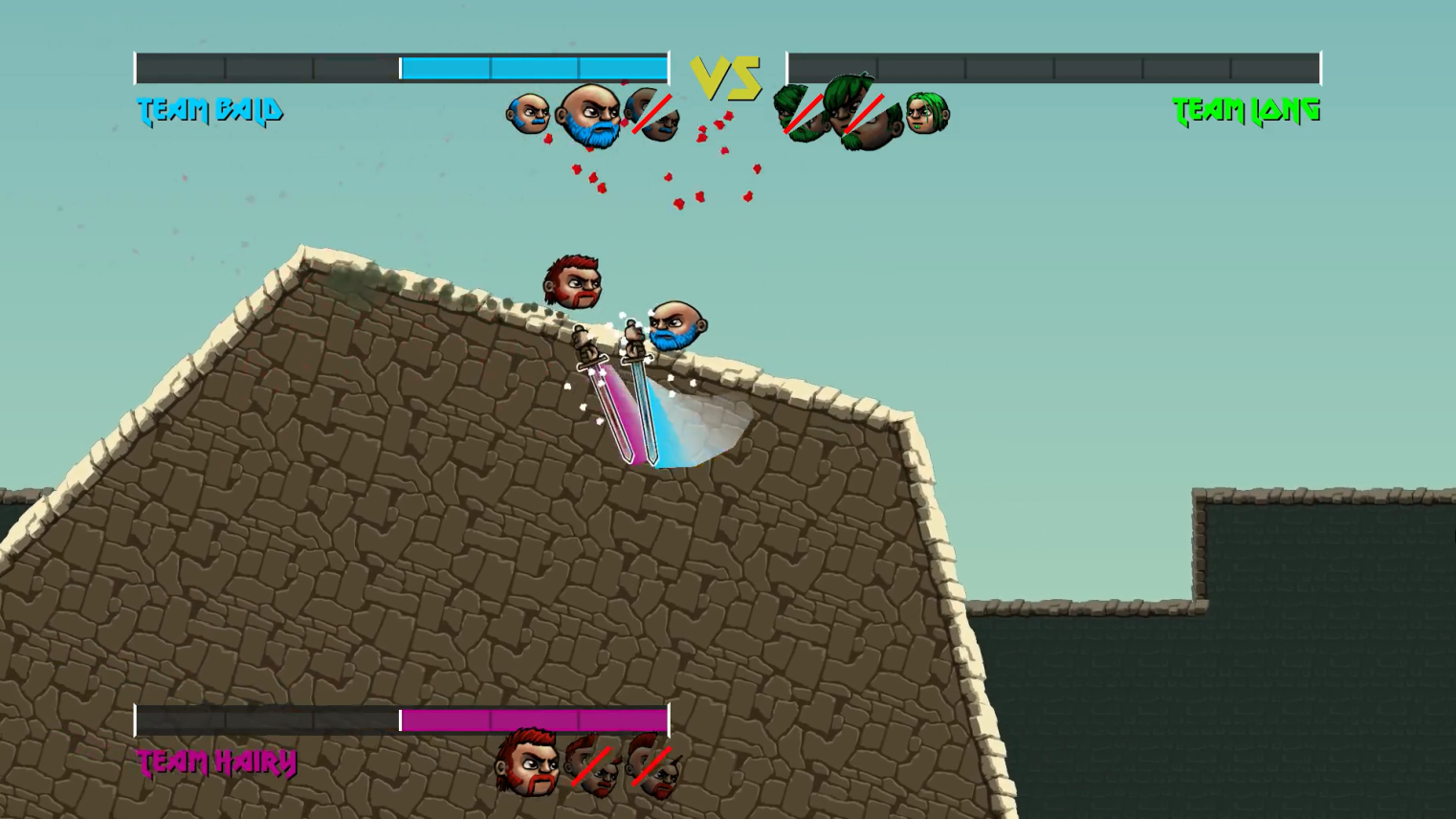 Hands respond faster than blade
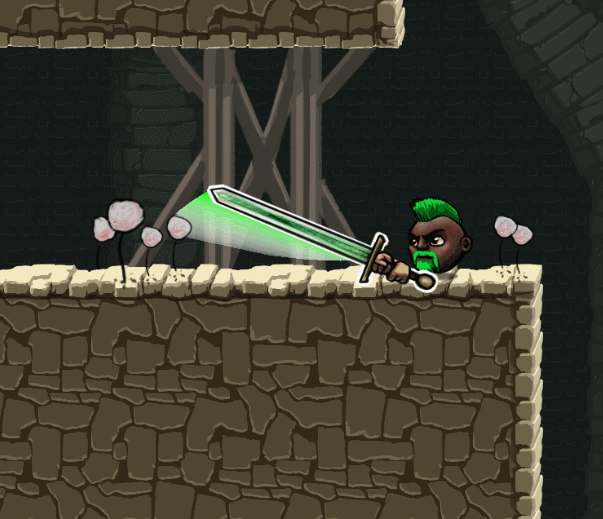 Fantasy sword physics
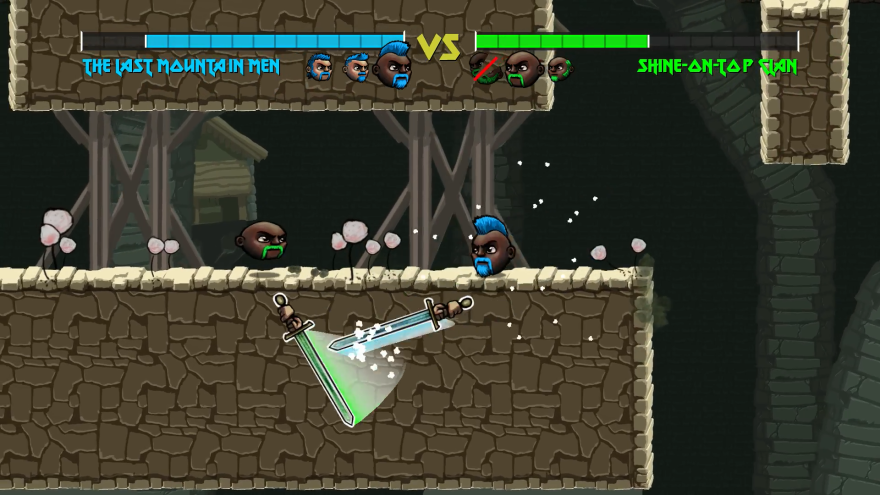 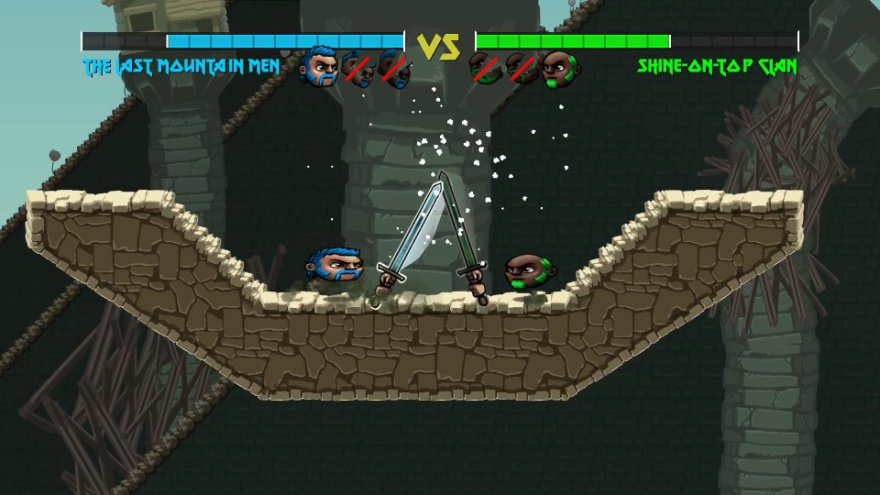 Good: sword hits
Also good: sword locks
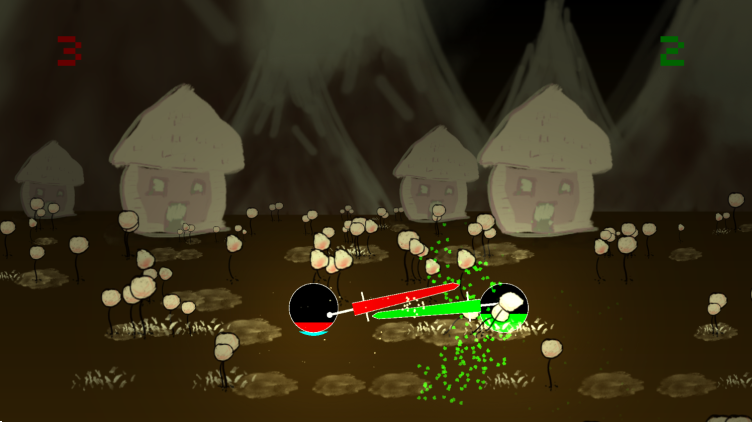 BAD: weak sword bounces
[Speaker Notes: Swords are up to 10x heavier: 
during long swings
when swinging fast
when player is moving fast
when far away from the joystick direction (“pushing harder”)


Swords accelerate faster: 
when reversing direction
when very close to player (less than default distance)
when far away from the joystick direction]
Fantasy sword physics
A sword becomes 5x-10x heavier: 
during long swings
when swinging fast
when player is moving fast
when far away from the joystick direction (“pushing harder”)
[Speaker Notes: Swords are up to 10x heavier: 
during long swings
when swinging fast
when player is moving fast
when far away from the joystick direction (“pushing harder”)


Swords accelerate faster: 
when reversing direction
when very close to player (less than default distance)
when far away from the joystick direction]
Fantasy sword physics
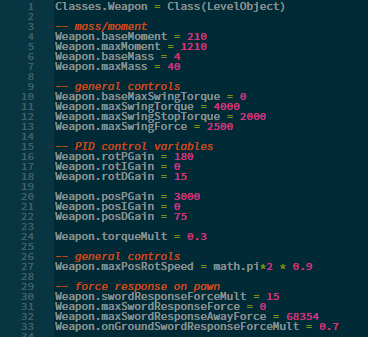 [Speaker Notes: Swords are up to 10x heavier: 
during long swings
when swinging fast
when player is moving fast
when far away from the joystick direction (“pushing harder”)


Swords accelerate faster: 
when reversing direction
when very close to player (less than default distance)
when far away from the joystick direction]
Sword controls work… what now?Yomi, RPS, and Fighting Games
Yomi
“Yomi” is the Japanese word for “reading,” as in reading the mind of the opponent. 
If you have a powerful move and use it against an unskilled opponent, I call that Yomi Layer 0, meaning neither player is even bothering with trying to know what the opponent will do. 
At Layer 1, your opponent does the counter to your move because they expect it. 
At Layer 2, you do the counter to their counter. 

- David Sirlin, Balancing Multiplayer Games
Sword Fighting
Retreat + 
Attack
Arrow: “is countered by”

Double arrow:
        high ground advantage
Direct attack
Indirect/dodging attack
Parry+riposte
Yomi 0
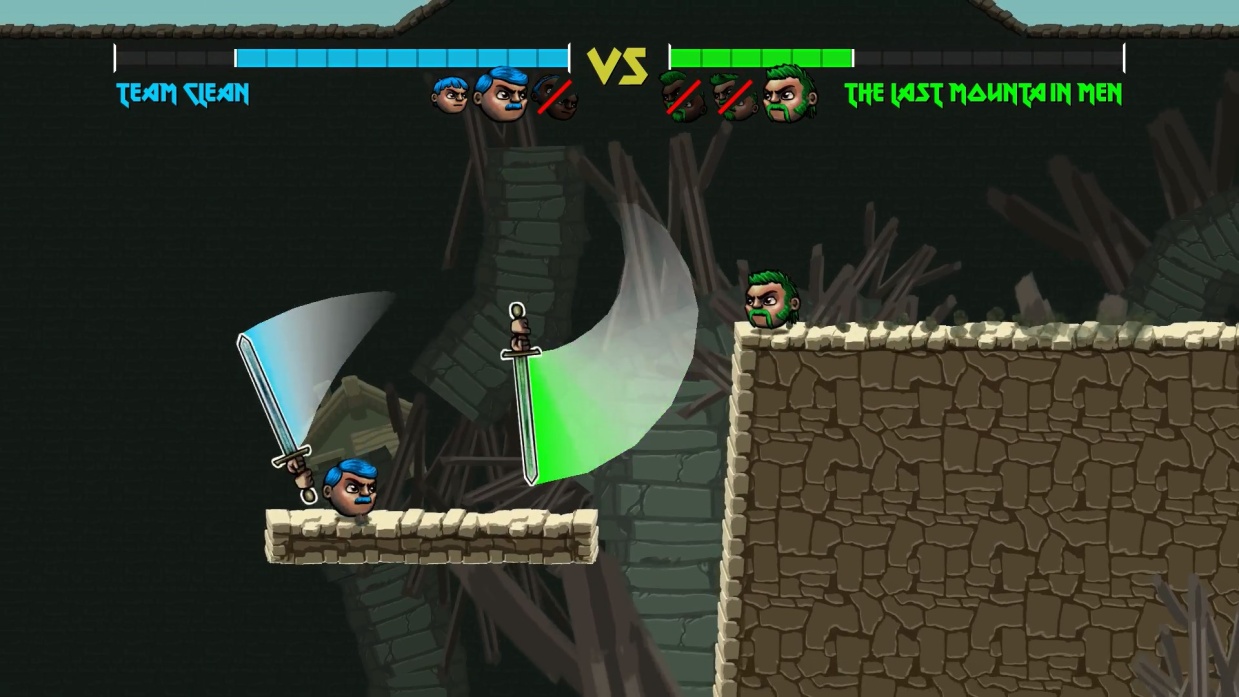 Direct attack
Yomi 1
Arrow: “is countered by”
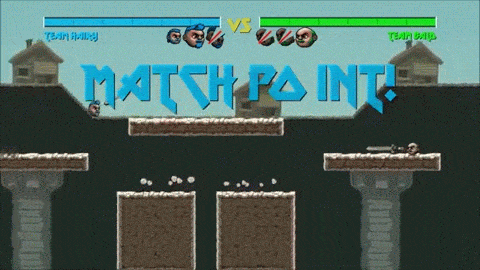 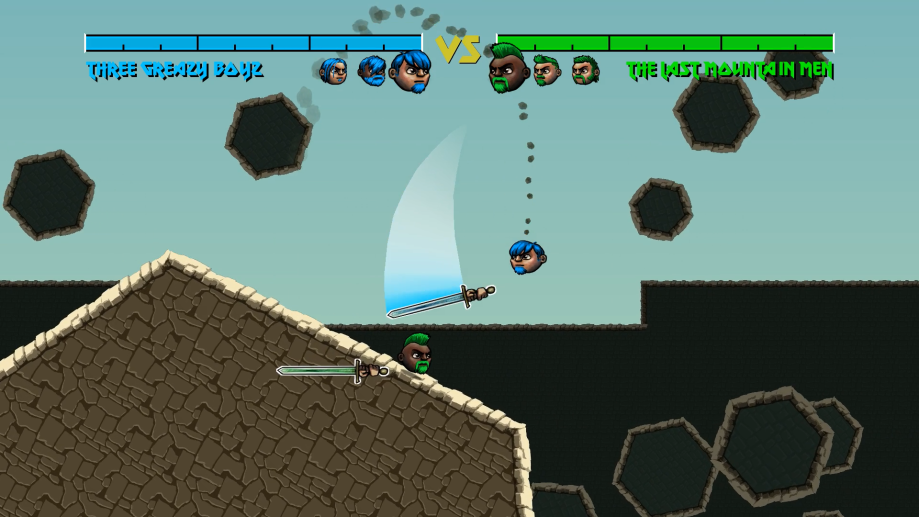 Direct attack
Indirect/dodging attack
Yomi 2
Arrow: “is countered by”
Retreat + 
Attack
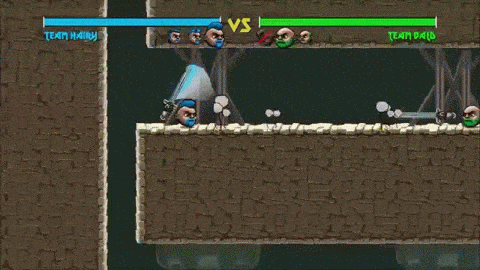 Direct attack
Indirect/dodging attack
Rock Paper Scissors
“There are noticeable patterns based on the outcome of the previous round – there is a slight tendency to keep the same move after winning, and to pick a new move after losing (win-stay/lose-shift).

My real goal is to efficiently discover what I’m up against – a complete fish who always plays rock, a standard donkey playing w-s/l-s, a medium sized shark playing (w-s/l-s)’ or a killer with the capacity of identifying my own gear-changing strategy and adapting to me.”

- Frank Lantz, Nothing Beats Rock
Yomi ???
Arrow: “is countered by”
Double arrow:
        high ground advantage
Retreat + 
Attack
Direct attack
Indirect/dodging attack
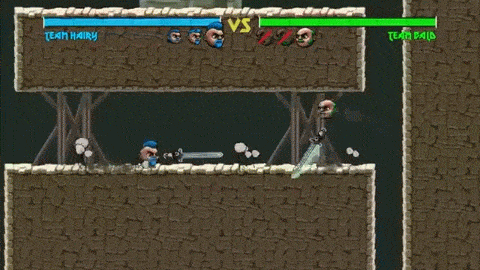 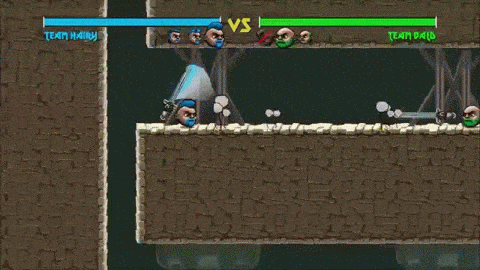 Parry+riposte
[Speaker Notes: Physics: growing possibility space, making optimal play near-impossible]
Viable Options
“Cards are usually banned from play if they enable a deck or play style that heavily skews the play environment. What does that mean? If the card were legal, a competitive player either must be playing it, or must be specifically targeting it with his or her own strategies.”

- Magic: The Gathering Banned/Restricted List
I’m a way better dev now.
I should start over.
I should improve what’s important.
Small changes that matter
Movement polish
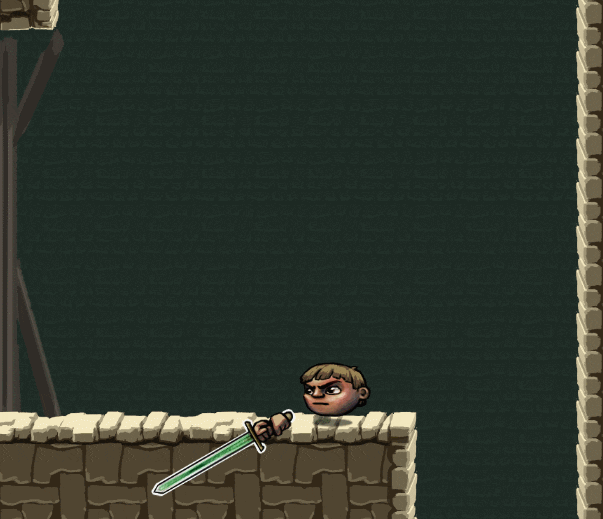 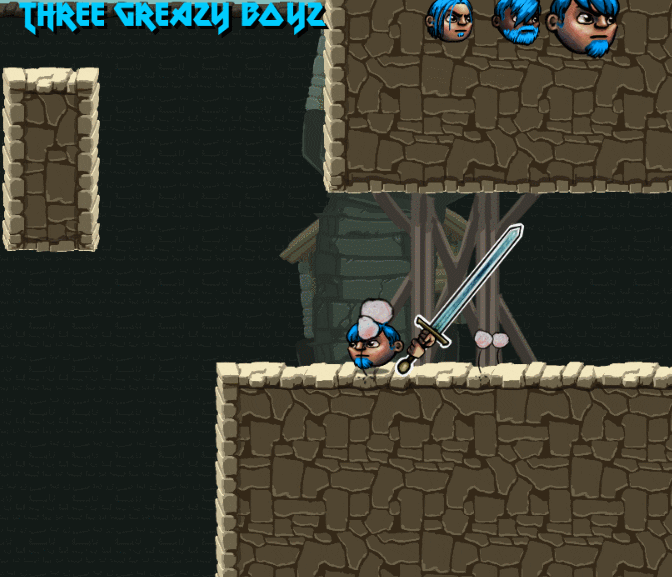 October 2015
November 2017
Sword below body
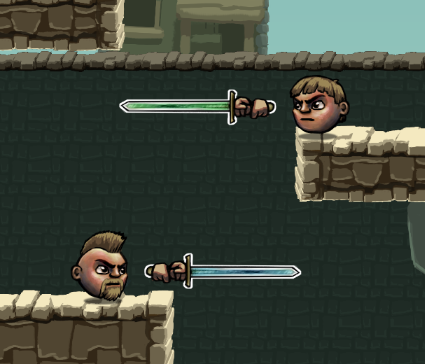 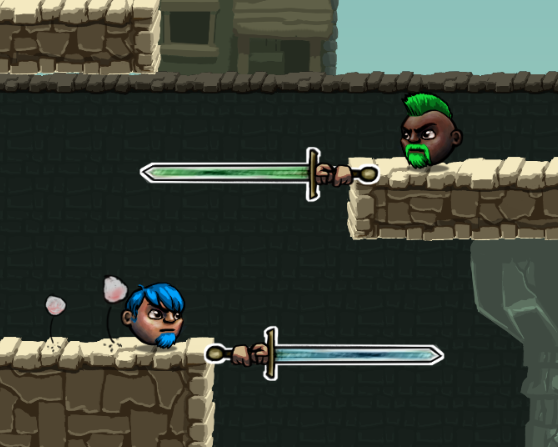 October 2015
November 2017
Doubled health totals
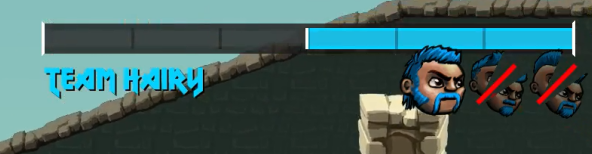 October 2015
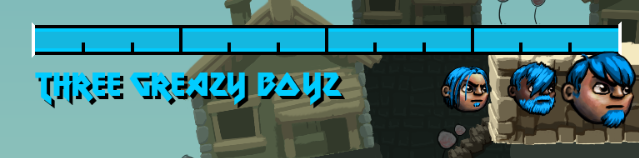 November 2017
Big changes that failed
Sword controller rewrite -> not as good!
Single-player -> not as fun!

Also: 
hats, other weapons, other modes, etc etc etc
Biggest changes not attempted
Level/entity/editor system from 2013
Framework code from 2014
Recommended Stuff
Get On Top (Sportsfriends version) - Bennett Foddy
A Tale of Two Jousts: Multimedia, Game Feel, and Imagination - Douglas Wilson
Nothing Beats Rock - Frank Lantz
Life and Death and Middle Pair - Frank Lantz
Balancing Multiplayer Games - David Sirlin 
2-player games - Michael Brough
Banned and Restricted Lists - Magic: The Gathering Team
Super huge thanks
Mike Ambrogi Primo
Jake O’Brien, Shawn Pierre, and Philly Game Mechanics
Tim Ambrogi Saxon
Francisco Cerda
Philly Game Forge